МБДОУ детский сад №31 «Золотая рыбка»
08.04.2021 года в детском саду «Золотая рыбка» прошел день древонасаждения!
В акции активно приняли участие родители совместно с воспитанниками и сотрудниками детского сада!
Территория детского сада была озеленена 20-ю деревьями и кустарниками.
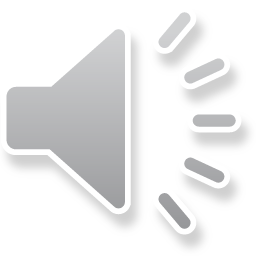 Посадите дерево или лучше десять,
Не жалейте для рассады удобрений смеси.
Поливайте чаще, чтоб деревья пили,
Чтобы крепче, зеленей кроны у них были.
А вокруг деревьев цветов насадите,
А когда все зацветет-радуйтесь, глядите.
Все красиво сделано Вашими руками!!!
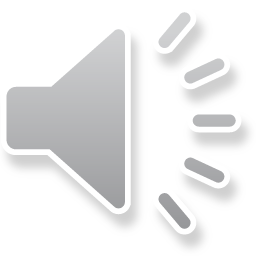 Это чудо на Земле Вы создали сами!!!